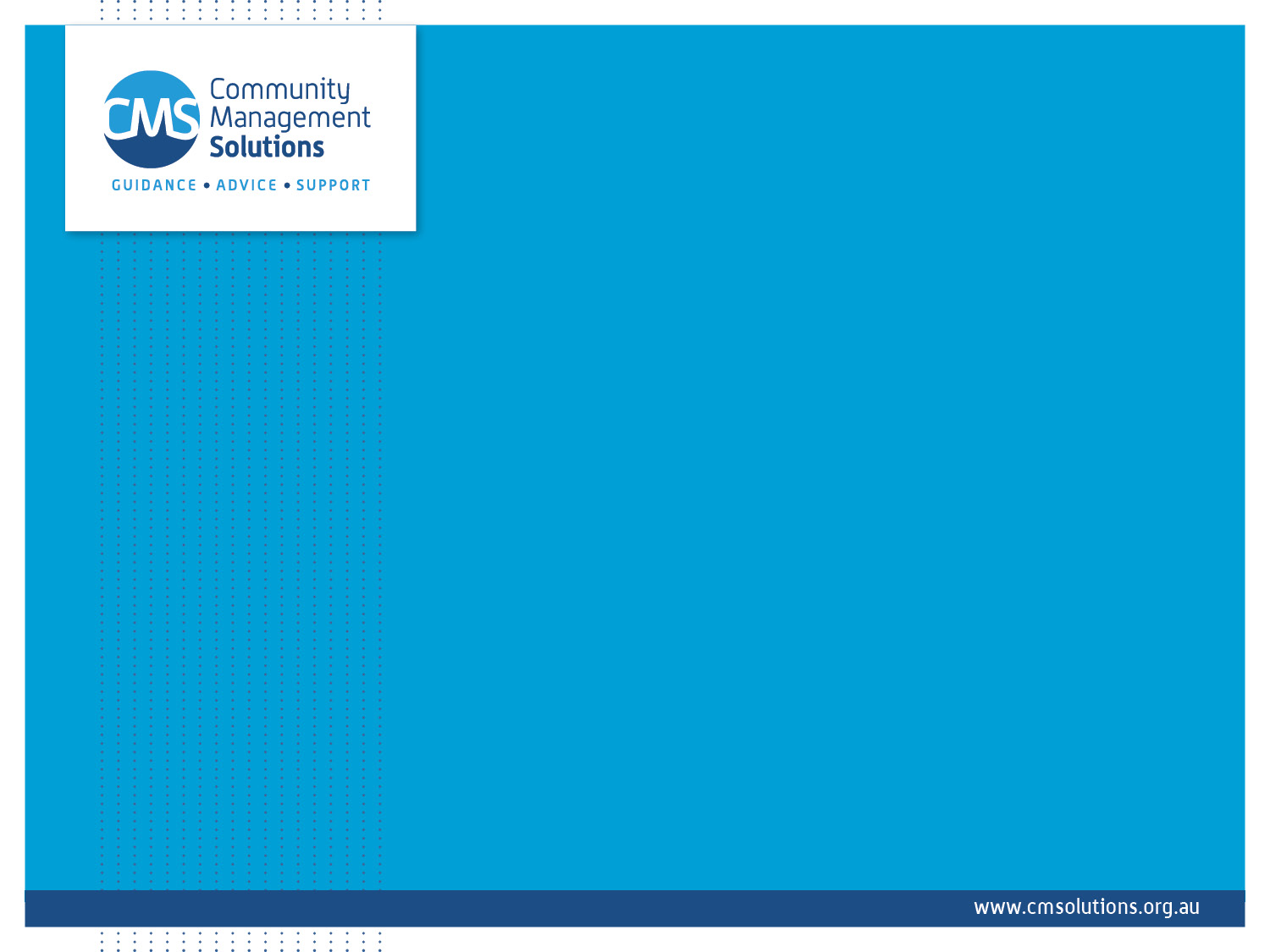 Learning and Development  Kevin Prendergast CEO Community Management Solutions
Community Management Solutions
Welcome
This webinar is designed to supplement the three articles that were produced in our last three newsletters which spoke about why learning and development is important and vital for your organisation.
Today we are going to go into some detail about certain topics that were covered within the newsletter primarily in relation to:
mandatory training,
training needs analysis
adult learning principles
onboarding or induction
links to performance appraisals
Links to performance improvement plans
Links to performance management
Creating a Learning and Development Plan
Succession Planning, Mentoring and Coaching
Statistical Information
Often a HR professional may have to justify to the powers that be that a certain degree of expenditure is necessary to ensure that the staff and volunteers have received the adequate training to comply with legislation and best practice to enable them to adequately perform and excel in the inherent requirements of their role.
In other words, always be prepared to deal with, comment on and have a clear communication message in the area of “return on investment”
What to the stats tell us
83% of HR Managers believe that training is beneficial to attracting talent.
86% believe that training is beneficial to retaining talent.
Which is more important (Discuss)
48% of employees state that training opportunities were a factor in choosing a role.
76% are more likely to stay with an organization that offers continuous training.
Stats continued
55% of staff say they need additional training to perform their role. (Discuss)
Organisations that provide training once a month 36%
Most employees prefer quarterly training. (Discuss)
Employees are split almost 50/50 between on line learning and in person learning with an instructor.
Frustrations with training
33% find it hard to stay motivated with training,
25% quickly forget the training material,
25% lack the time to complete the training,
24% say the training is irrelevant,
21% say the training is outdated,
Other statistics
33% of HR Managers state that they have an inadequate budget.
32% of employees want a social element to the training.
31% want more control over the training programs.
Most common training people receive compliance, upskilling, product training, onboarding and reskilling.
Mandatory Training
To provide legislative and mandatory training requirements, standards and assessments, including the frequency of training that must be completed to enable a safe working environment.
The requirement of a formal policy.
Who does the policy apply to? 
Related policies or documentation.
Mandatory Training
Describe the purpose of the training or what is trying to be achieved.
Who completes it and when and also how frequently (special conditions)
Make it a requirement?
Specify exactly what the mandatory requirements are.
Put in a waiver as to other training which may become mandatory from time to time (Discuss)
Mandatory training
Employee, Line Manager and Executive Manager responsibilities.
Governance and Reporting.
Delivery mode for the training.
Definitions.
History.
Review and audit frequency.
Disclaimer.
Attachment
Spreadsheet stating:
The course,
Timeline from commencement of employment or engagement, 
Frequency of the training to be completed, 
Access and duration timelines, 
References to policy, 
Code of conduct, 
Legislation etc., 
Subject matter experts, 
New employees, 
Existing employees, 
Volunteers, 
Contractors, 
Target audience, and
Built into the employee induction framework
Training needs analysis
A training needs analysis is basically an overview of your organisaition, it is very important to conduct a review or an analysis prior to changing, modifying or creating a learning and development program.
The three parameters of an analysis usually cover skills, experience or knowledge and abilities.
Tools for the analysis
Interviews
Perusal and inspection of work.
Formal and informal assessments.
Competitive analysis.
Observations.
Surveys and questionaires.
How to conduct the analysis
Look at and ensure buy in on the strategic goals of the organization. (any future special projects).
Look at the culture, mission and values, service delivery model, size and structure of the organization.
Determine the required skills and knowledge.
What are the future goals of the organization?
What changes to the serviced deliver model will be required in the future to operate or compete?
Strategies
Determine what are your training goals, individual, group and organization wide.
What is the desired ROI.
Do you have the right people, workforce planning, change management (discuss)
One eye on the future (SWOT analysis)
Analyze current training provided and resources that are available.
KPI’s
Define your KPI’s for each role.
Job analysis (discuss)
Position Descriptions (discuss)
Find out how people are actually doing their job, three critical factors for each role (discuss)
Performance Gaps
Analyze and scrutinize current and possible future performance gaps.
Prepare a skills gap report for each role and also the team and or departments role.
Factors to consider in performance gaps- knowledge skills and abilities, capacity, motivation, cultural alignment, qualifications, mandatory requirements, compliance issues, previous training, incentives, management style etc.
Summary Conclusion
Identify the perfect of highly desired work situation, and/or requirement.
Identify with honesty the actual work environment at this stage.
What is the difference (the gap)
What do we need and or require to close that gap (training needs analysis)
Adult learning principles
To obtain maximum engagement from your people we need to understand the adult learning principles so that we can plan our learning strategy to gain maximum return.
Adults require practical learning strategies- you only have so much money to spend on learning and development so every opportunity must count to improving the individual, the team and the contribution to the organization.
Adult learning principles
Adults want to choose when and how they learn.
If possible, provide variety on methods of delivery, with flexible time frames with multiple opportunities, timing is the key.
Look at self directed learning, look at a collaborative approach with your adult learners (discuss) for employee and volunteer buy in.
Adult learning principles
Adults are self motivated.
Adults must understand the value in what is being taught to be motivated to learn.
Encourage adults to have a say in the learning material and method of delivery.
Adult use their lifetime of experience during the learning stage.
Utilizing practical real-life examples during the training is imperative.
Adult learning principles
Adults are focused on achieving goals.
Adults need to know the information is relevant.
Adults are looking for help and mentorship.
Adults are open to various methods of delivery.
Onboarding and Induction
The time between a job offer and formal onboarding or induction is crucial.
If you have a thorough process this will have a very positive impact on a new employee reassuring them that they have made the right decision.
The design of the program must be engaging and not just an after thought,
New employees must be impressed with your employee culture from day one, first impressions are so important for employee alignment and retention.
Your induction programme must have a component which shares the organistions strategy, mission and values and also some information on their goals and service delivery model.
Onboarding and Induction
Arrange a number of appointments with senior figures, mentors and peers.
Introduce them to all facets of the business.
Provide training in how they can be successful in their new role (Discuss).
Don’t assume that they have all the skills to be successful. (Discuss)
Check in on them on a regular basis. (watch for the vital signs)
Cover off all the basics such as code of conduct (in particular discuss), mandatory training and policy compliance. Importance of IT and Social Media, training and learning and development opportunities etc.
Links to performance appraisals
Your learning and development program must be linked directly to your performance appraisal system.
As part of the two-way process employees need to show what they achieved in the area of training and development and provide feedback as to what they require moving forward. (Discuss)
Links to performance
Training can be utilised to improve performance, or as part of a performance improval plan.
Budget for this eventuality.
Link the training directly to the performance gap which has been identified.
Creating a Learning and Development Plan
You need to have a comprehensive plan which is linked to both your strategic plan, operational plan and service delivery model.
It must be linked to your overall HR plan and workforce planning model.
It must receive management buy in for the budget you require, and you must be prepared to argue return on investment.
Should consist of onboarding/induction, compliance, leadership, mandatory, technical, soft skills, product knowledge and include training to fill performance gaps or because a new skill set is required due to a change in business.
Plan
Perform a training needs analysis on your current organization and learning needs.
Determine the relevancy and success of your current program to find any learning gaps and weaknesses.
Determine what are the training requirements to develop your future workforce from an individual and team experience.
Plan
Decide who will conduct the training.
Determine the method of delivery.
Consider the logistical timeframe.
Develop a learning champion supported by subject matter experts either internally or externally.
Conduct a survey and ask your people what they want to learn.
Make the training easily accessible.
Plan
Promote and support your learning
Ensure people have the time to actually attend and complete the training
Reward people for learning.
Be careful in punishing people for not learning negative connotation.
Measure and adapt for Success.
Formal part of you succession planning.
Foundations
Foundations of a responsible learning and development program.
It must follow the principle of continuous improvement.
It must also people to determine the pace giving them control over their training.l
How can we help
Any questions?